危险化学品安全生产标准化培训（7～12要素）
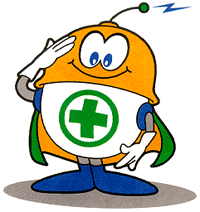 博富特咨询
全面
实用
专业
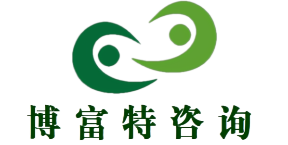 关于博富特
博富特培训已拥有专业且强大的培训师团队-旗下培训师都拥有丰富的国际大公司生产一线及管理岗位工作经验，接受过系统的培训师培训、训练及能力评估，能够开发并讲授从高层管理到基层安全技术、技能培训等一系列课程。
 我们致力于为客户提供高品质且实用性强的培训服务，为企业提供有效且针对性强的定制性培训服务，满足不同行业、不同人群的培训需求。
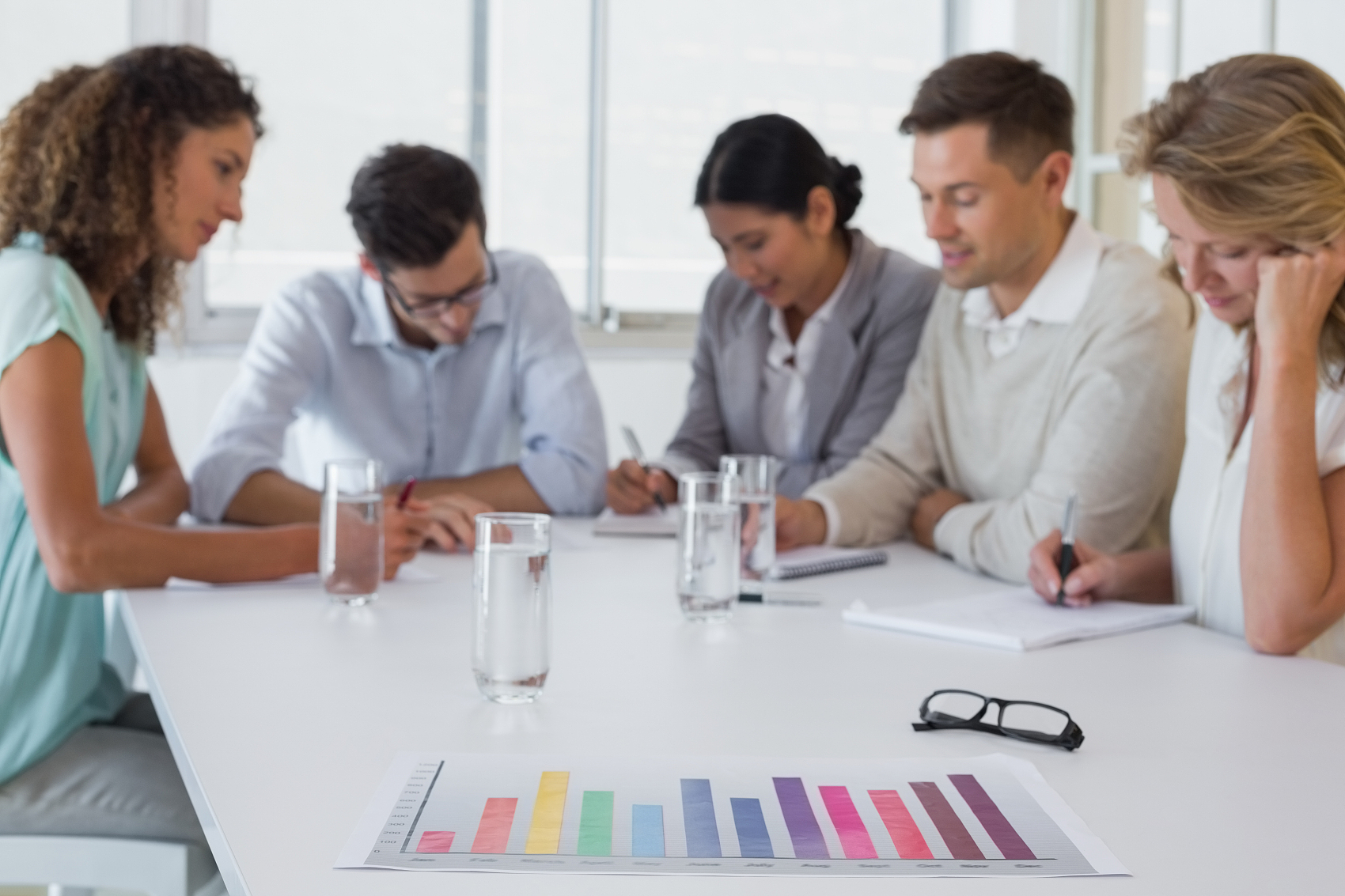 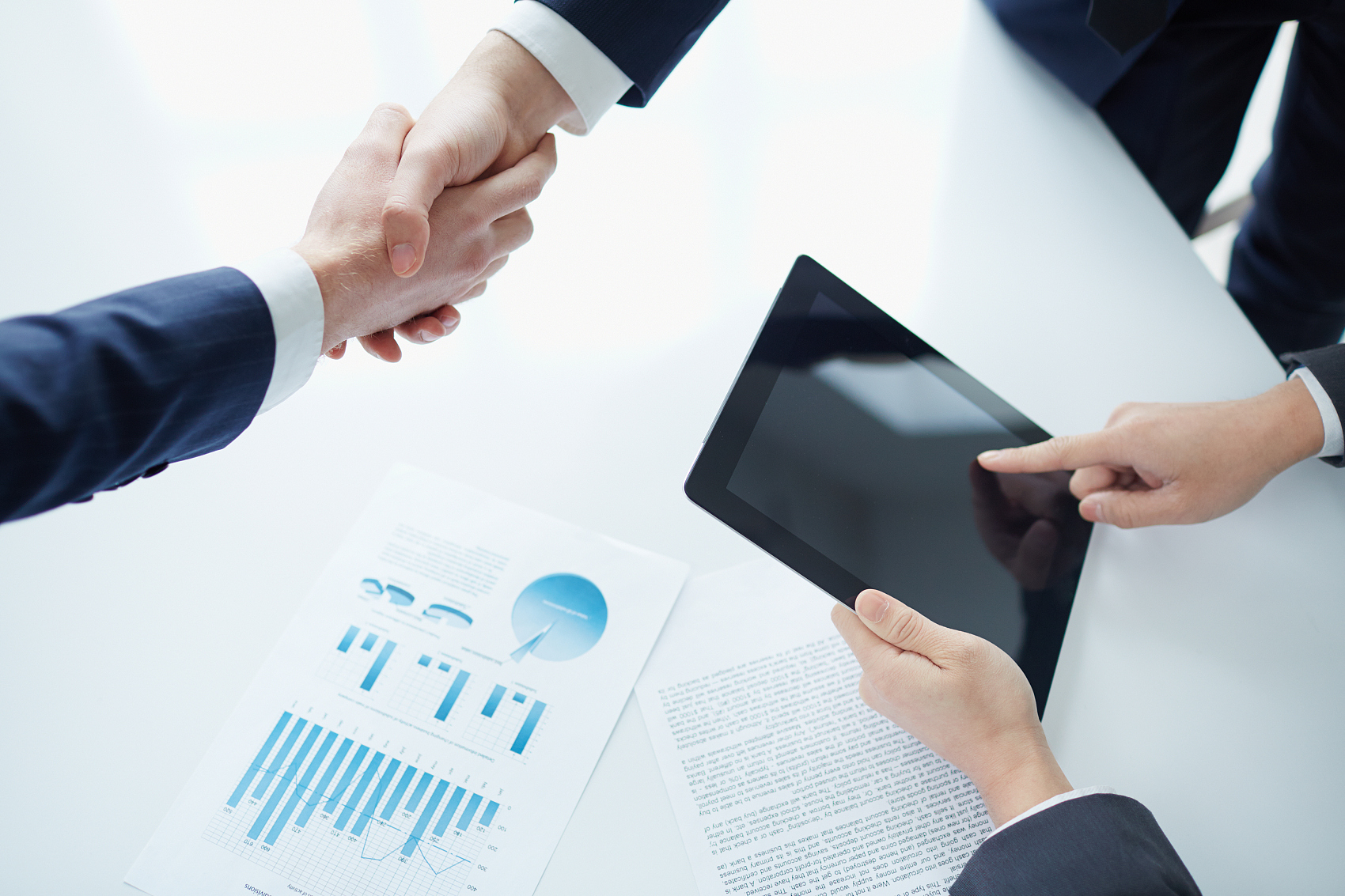 博富特认为：一个好的培训课程起始于一个好的设计,课程设计注重培训目的、培训对象、逻辑关系、各章节具体产出和培训方法应用等关键问题。
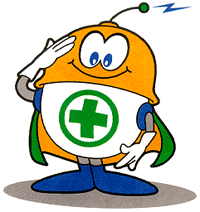 评审标准要素
评审标准设置了12个A级要素，56个B级要素。
1、法律、法规和标准
2、机构和职责
3、风险管理
4、管理制度
5、培训教育
6、生产设施及工艺安全 
7、作业安全
8、职业健康
9、危险化学品管理
10、事故与应急
11、检查与自评
12、本地区的要求
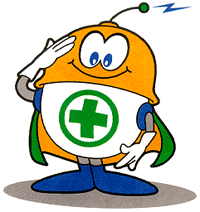 详解评审标准要素7
7 作业安全
        
7.1 作业许可
7.2 警示标志
7.3 作业环节
7.4 承包商
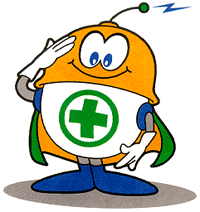 详解评审标准要素7
7.1 作业许可
        
【标准化要求】 
企业应对下列危险性作业活动实施作业许可管理，严格履行审批手续，各种作业许可证中应有危险、有害因素识别和安全措施内容：
（1）动火作业；（2）进入受限空间作业；（3）破土作业；（4）临时用电作业；（5）高处作业；（6）断路作业；（7）吊装作业；（8）设备检修作业；（9）抽堵盲板作业；（10）其他危险性作业。
【企业达标标准】
1.对动火作业、进入受限空间作业、破土作业、临时用电作业、高处作业、断路作业、吊装作业、设备检修作业和抽堵盲板作业等危险性作业实施作业许可管理，严格履行审批手续；
2.作业许可证中有危险、有害因素识别和安全措施内容。
注：未实施危险性作业许可管理，扣100分（A级要素否决项）。
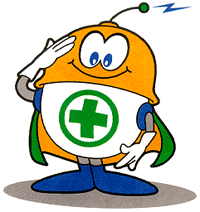 详解评审标准要素7
7.2 警示标志
【企业达标标准】
【标准化要求】
装置、仓库、罐区、装卸区、危险化学品输送管道等危险场所的醒目位置设置符合GB2894规定的安全标志。
1.企业应按照GB16179规定，在易燃、易爆、有毒有害等危险场所的醒目位置设置符合GB2894规定的安全标志。
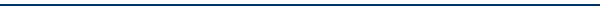 重大危险源现场，设置明显的安全警示标志和告知牌。
2.企业应在重大危险源现场设置明显的安全警示标志。
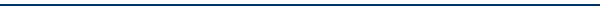 按有关规定在厂内道路设置限速、限高、禁行标志。
3.企业应按有关规定，在厂内道路设置限速、限高、禁行等标志。
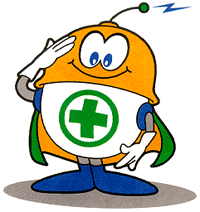 详解评审标准要素7
【标准化要求】
【企业达标标准】
4.企业应在检维修、施工、吊装等作业现场设置警戒区域和安全标志，在检修现场的坑、井、洼、沟、陡坡等场所设置围栏和警示灯。
1.检维修、施工、吊装等作业现场设置相应的警戒区域和警示标志；
2.检修现场的坑、井、洼、沟、陡坡等场所设置围栏和警示灯。
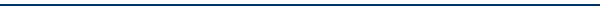 5.企业应在可能产生严重职业危害作业岗位的醒目位置，按照GBZ158设置职业危害警示标识，同时设置告知牌，告知产生职业危害的种类、后果、预防及应急救治措施、作业场所职业危害因素检测结果等。
1.装置现场、仓库、罐区、装卸区等区域可能产生严重职业危害岗位醒目位置设置警示标志；
2.产生职业危害岗位的醒目位置设置告知牌，告知职业危害因素检测结果、时间和周期及标准规定值。
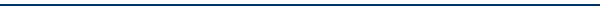 按有关规定在生产区域设置风向标。
6.企业应按有关规定，在生产区域设置风向标。
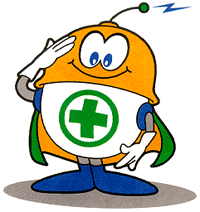 详解评审标准要素7
7.3 作业环节
【标准化要求】
【企业达标标准】
1.企业应在危险性作业活动作业前进行危险、有害因素识别，制定控制措施。在作业现场配备相应的安全防护用品（具）及消防设施与器材，规范现场人员作业行为。
危险作业现场配备相应安全防护用品（具）及消防设施与器材。
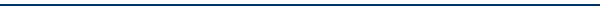 2.企业作业活动的负责人应严格按照规定要求科学指挥；作业人员应严格执行操作规程，不违章作业，不违反劳动纪律。
1.作业活动负责人应严格按照规定要求科学组织作业活动，不得违章指挥； 
2.作业人员应严格执行操作规程和作业许可要求，不违章作业，不违反劳动纪律。
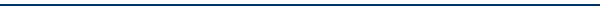 3.企业作业人员在进行6.1中规定的作业活动时，应持相应的作业许可证作业。
进行危险性作业时，作业人员应持经过审批许可的相应作业许可证。
注：未持相应作业许可证进行危险性作业，扣30分（B级要素否决项）。
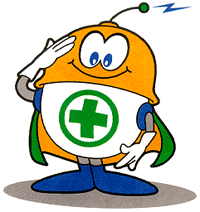 详解评审标准要素7
【标准化要求】
【企业达标标准】
1.作业活动监护人应具备基本救护技能和作业现场的应急处理能力；
2.作业活动监护人员持相应作业证进行现场监护，不得离开监护岗位。
4.企业作业活动监护人员应具备基本救护技能和作业现场的应急处理能力，持相应作业许可证进行监护作业，作业过程中不得离开监护岗位。
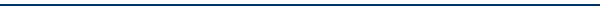 5.企业应保持作业环境整洁。
保持作业环境整洁，消除安全隐患。
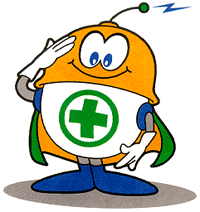 详解评审标准要素7
【标准化要求】
【企业达标标准】
6.企业同一作业区域内有两个以上承包商进行生产经营活动，可能危及对方生产安全时，应组织并监督承包商之间签订安全生产协议，明确各自的安全生产管理职责和应当采取的安全措施，并指定专职安全生产管理人员进行安全检查与协调。
1.同一作业区域内有两个以上承包商进行生产经营活动，可能危及对方生产安全时，应组织承包商之间签订安全生产协议，明确各自的安全生产管理职责和应当采取的安全措施；
2.指定专职安全生产管理人员进行安全检查和协调并记录。
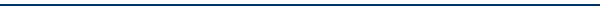 机动车辆进入生产装置区、罐区现场应按规定办理相关手续，佩戴标准阻火器，按指定路线、规定速度行驶。
7.企业应办理机动车辆进入生产装置区、罐区现场相关手续，机动车辆应佩戴标准阻火器、按指定线路行驶。
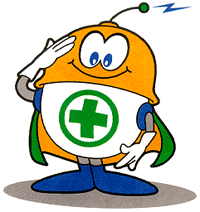 详解评审标准要素7
【标准化要求】

【企业达标标准】（增加）
二级企业动火作业、进入受限空间作业及吊装作业管理制度、作业许可证及作业现场管理符合要求，不得失分。

        若失分，扣100分（A级要素否决项）。
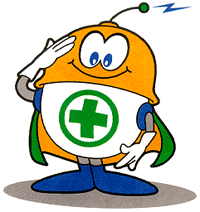 详解评审标准要素7
7.4 承包商
【企业达标标准】
【标准化要求】
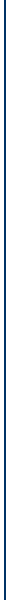 企业应严格执行承包商管理制度，对承包商资格预审、选择、开工前准备、作业过程监督、表现评价、续用等过程进行管理，建立合格承包商名录和档案。企业应与选用的承包商签订安全协议书。
1.建立合格承包商名录、档案（包括承包商资质资料、表现评价、合同等资料）；
2.对承包商进行资格预审；
3.选择、使用合格的承包商；
4.与选用的承包商签订安全协议；
5.对作业过程进行监督检查。
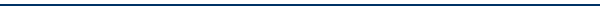 （新增）
要向承包商进行作业现场安全交底，对承包商的安全作业规程、施工方案和应急预案进行审查。
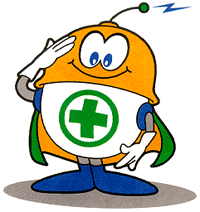 详解评审标准要素8
8 职业健康
        
8.1 职业危害项目申报
8.2 作业场所职业危害管理
8.3 劳动防护用品
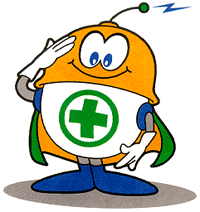 详解评审标准要素8
8.1  职业危害项目申报
【标准化要求】
企业如存在法定职业病目录所列的职业危害因素，应按照国家有关规定，及时、如实向当地安全生产监督管理部门申报，接受其监督。
【企业达标标准】
1.识别职业危害因素；
2.及时、如实向当地安全监督管理部门申报法定职业病目录所列的职业危害因素，接受其监督。

注：1.未识别职业危害因素，扣25分（B级要素否决项）；
2.未申报职业病危害因素，扣25分（B级要素否决项）。
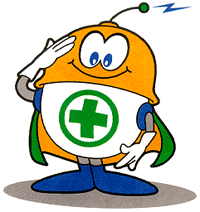 详解评审标准要素8
8.2 作业场所职业危害管理
【标准化要求】
【企业达标标准】
1.制定职业危害防治计划和实施方案；
2.建立健全职业卫生档案，包括职业危害防护设施台帐、职业危害监测结果、健康监护报告等；
3.建立从业人员健康监护档案。
1.企业应制定职业危害防治计划和实施方案，建立健全职业卫生档案和从业人员健康监护档案。
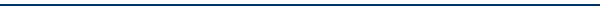 企业作业场所职业危害因素应符合GBZ1、GBZ2.1、GBZ2.2规定。
2.企业作业场所应符合GBZ1、GBZ2。
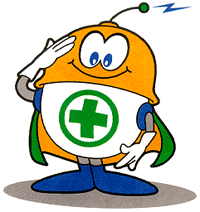 详解评审标准要素8
【企业达标标准】
【标准化要求】
1.使用有毒物品作业场所与生活区分开，作业场所不得住人；
2.将有害作业与无害作业分开；
3.将高毒作业场所与其他作业场所隔离。
3.企业应确保使用有毒物品作业场所与生活区分开，作业场所不得住人；应将有害作业与无害作业分开，高毒作业场所与其他作业场所隔离。
注：作业场所设生活设施并住人，扣50分（B级要素否决项）。
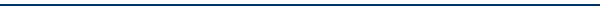 在可能发生急性职业损伤的有毒有害作业场所按规定设置报警设施、冲洗设施、防护急救器具专柜，设置应急撤离通道和必要的泄险区，定期检查并记录。
4.企业应在可能发生急性职业损伤的有毒有害作业场所按规定设置报警设施、冲洗设施、防护急救器具专柜，设置应急撤离通道和必要的泄险区，定期检查，并记录。
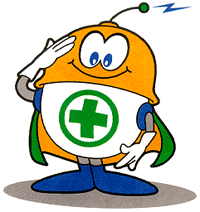 详解评审标准要素8
【标准化要求】
5.企业应严格执行生产作业场所职业危害因素检测管理制度，定期对作业场所进行检测，在检测点设置告知牌，告知检测结果，并将结果存入职业卫生档案。
【企业达标标准】
1.定期对作业场所职业危害因素进行检测；
2.在检测点设置告知牌，告知检测结果；
3.将检测结果存入职业卫生档案；
4.工作场所职业危害因素的检测结果不符合标准规定，要进行整改。
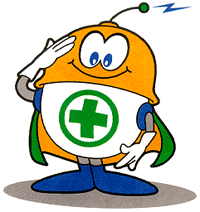 详解评审标准要素8
【标准化要求】
6.企业不得安排上岗前未经职业健康检查的从业人员从事接触职业病危害的作业；不得安排有职业禁忌的从业人员从事禁忌作业。
【企业达标标准】
1.不得安排上岗前未经职业健康检查的从业人员从事接触职业病危害的作业；
2.不得安排有职业禁忌的从业人员从事禁忌作业。
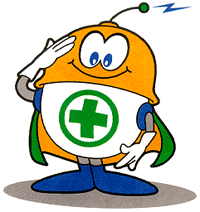 详解评审标准要素8
【标准化要求】
【企业达标标准】（增加） 
二级企业已建立完善的作业场所职业危害控制管理制度与检测制度并有效实施，作业场所职业危害得到有效控制。

未建立完善的作业场所职业危害控制管理制度与检测制度，或未有效实施，或作业场所职业危害未得到有效控制，扣100分（A级要素否决项）。
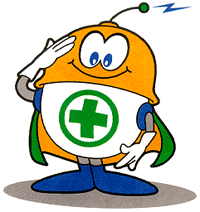 详解评审标准要素8
8.3 劳动防护用品
【标准化要求】
【企业达标标准】
1.企业应根据接触危害的种类、强度，为从业人员提供符合国家标准或行业标准的个体防护用品和器具，并监督、教育从业人员正确佩戴、使用。
1.为从业人员提供符合国家标准或行业标准的个体防护用品和器具；
2.监督、教育从业人员正确佩戴、使用个体防护用品和器具 。
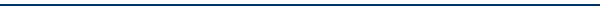 1.各种防护器具都应设置专柜，定点存放在安全、方便的地方；
2.专人负责保管防护器具专柜 ；
3.定期校验和维护防护器具；
4.防护器具校验后记录、铅封。
2.企业各种防护器具都应定点存放在安全、方便的地方，并有专人负责保管，定期校验和维护，每次校验后应记录、铅封。
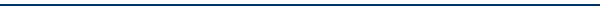 3.企业应建立职业卫生防护设施及个体防护用品管理台帐，加强对劳动防护用品使用情况的检查监督，凡不按规定使用劳动防护用品者不得上岗作业。
1.建立职业卫生防护设施及个体防护用品管理台帐；
2.加强对劳动防护用品使用情况的检查监督，凡不按规定使用劳动防护用品者不得上岗作业。
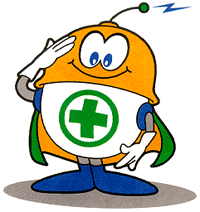 详解评审标准要素9
9 危险化学品管理
9.1 危险化学品档案
9.2 化学品分类
9.3 化学品安全技术说明书和安全标签
9.4 化学事故应急咨询服务电话
9.5 危险化学品登记
9.6 危害告知
9.7 储存和运输
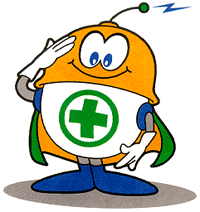 详解评审标准要素9
9.1 危险化学品档案
【标准化要求】
企业应对所有危险化学品，包括产品、原料和中间产品进行普查，建立危险化学品档案。
【企业达标标准】
1.对所有危险化学品进行普查；
2.建立危险化学品档案，内容包括：名称及存放、生产、使用地点；数量、危险性分类、危规号、包装类别、登记号、危险化学品安全技术说明书和安全标签（以下简称“一书一签”）等。

注：未进行危险化学品普查，扣10分（B级要素否决项）。
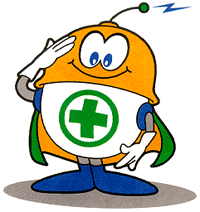 详解评审标准要素9
9.2 化学品分类
【标准化要求】
企业应按照国家有关规定对其产品、所有中间产品进行分类，并将分类结果汇入危险化学品档案。
【企业达标标准】
1.对产品、所有中间产品进行危险性分类，并将分类结果汇入危险化学品档案；
2.化验室使用化学试剂应分类并建立清单。
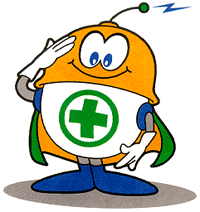 详解评审标准要素9
9.3 化学品安全技术说明书和安全标签
【企业达标标准】
【标准化要求】
1.生产企业要给本企业生产的危险化学品编制符合国家标准要求的“一书一签”； 
2.生产企业生产的危险化学品发现新的危险特性时，要及时更新“一书一签”，并公告；
3.主动向本企业生产的危险化学品购买者或用户提供“一书一签”。
1.生产企业的产品属危险化学品时，应按GB 16483和GB 15258编制产品安全技术说明书和安全标签，并提供给用户。
生产的危险化学品未编制“一书一签”，扣10分（B级要素否决项）。
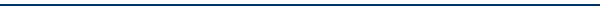 2.采购危险化学品时，应索取安全技术说明书和安全标签，不得采购无安全技术说明书和安全标签的危险化学品。
采购危险化学品时，应主动向销售单位索取“一书一签”。
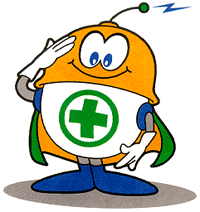 详解评审标准要素9
【标准化要求】
【企业达标标准】
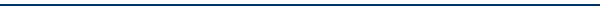 9.4 化学事故应急咨询服务电话
生产企业应设立24小时应急咨询服务固定电话，有专业人员值班并负责相关应急咨询。没有条件设立应急咨询服务电话的，应委托危险化学品专业应急机构作为应急咨询服务代理。
生产企业设立应急咨询服务固定电话或委托危险化学品专业应急机构，为用户提供24小时应急咨询服务。
未设立应急电话，也未委托应急机构代理，扣10分（B级要素否决项）。
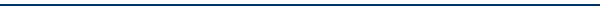 9.5 危险化学品登记
企业应按照有关规定对危险化学品进行登记。
没有进行危险化学品登记或登记证载明的日期超过有效期扣20分（B级要素否决项）。
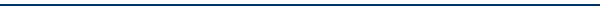 9.6 危害告知
对从业人员及相关方进行宣传、培训，使其了解企业的危险化学品的危险特性、活性危害、禁配物等，以及采取的预防及应急处理措施。
企业应以适当、有效的方式对从业人员及相关方进行宣传，使其了解生产过程中危险化学品的危险特性、活性危害、禁配物等，以及采取的预防及应急处理措施。
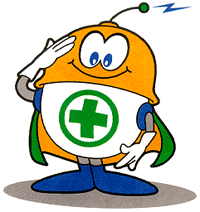 详解评审标准要素9
9.7 储存和运输（新增）
【标准化要求】
1.企业应严格执行危险化学品储存、出入库安全管理制度。危险化学品应储存在专用仓库、专用场地或者专用储存室（以下统称专用仓库）内，并按照相关技术标准规定的储存方法、储存数量和安全距离，实行隔离、隔开、分离储存，禁止将危险化学品与禁忌物品混合储存；危险化学品专用仓库应当符合相关技术标准对安全、消防的要求，设置明显标志，并由专人管理；危险化学品出入库应当进行核查登记，并定期检查。 
【企业达标标准】
1.危险化学品应储存在专用仓库内，并按照相关技术标准规定的储存方法、储存数量和安全距离，实行隔离、隔开、分离储存，禁止将危险化学品与禁忌物品混合储存；
2.危险化学品专用仓库符合安全、消防要求，设置明显安全标志、通讯和报警装置，并由专人管理；
3.危险化学品出入库应当进行核查登记，并定期检查；
4.选用合适的液位测量仪表，实现储罐物料液位动态监控；
5.危化品输送管道应定期巡线。
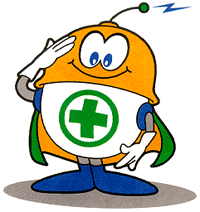 详解评审标准要素9
【标准化要求】
2.企业的剧毒化学品必须在专用仓库单独存放，实行双人收发、双人保管制度。企业应将储存剧毒化学品的数量、地点以及管理人员的情况，报当地公安部门和安全生产监督管理部门备案。 
【企业达标标准】
1.剧毒化学品及储存数量构成重大危险源的其它危险化学品必须在专用仓库单独存放，实行双人收发、双人保管制度；
2.将储存剧毒化学品的数量、地点以及管理人员的情况，报当地公安部门和安全生产监督管理部门备案。

注：未实行双人收发、双人保管，扣25分（B级要素否决项）。
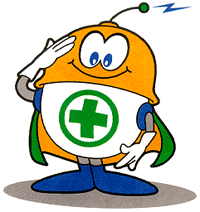 详解评审标准要素9
【标准化要求】
【企业达标标准】
1.严格执行危险化学品运输、装卸安全管理制度，进行安全检查，对运输、装卸人员行为进行规范管理；
2.危险化学品运输专用车辆安装具有行驶记录功能的卫星定位装置；
3.企业要对危险化学品运输车辆GPS的安装、使用情况进行检查并记录；
4.采用金属万向管道充装系统充装液氯、液氨、液化石油气、液化天然气等液化危险化学品；
5.生产储存危险化学品企业转产、停产、停业或解散时，应当采取有效措施，及时妥善处置危险化学品装置、储存设施以及库存的危险化学品，不得丢弃；处置方案报县级政府有关部门备案。
3.企业应严格执行危险化学品运输、装卸安全管理制度，规范运输、装卸人员行为。
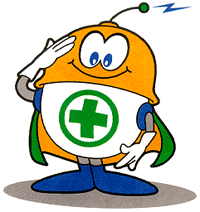 详解评审标准要素10
10 事故与应急 
10.1 应急指挥与救援系统
10.2 应急救援设施
10.3 应急救援预案与演练
10.4 抢险与救护
10.5 事故报告
10.6 事故调查
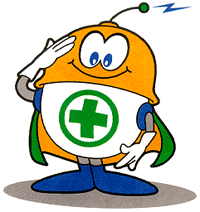 详解评审标准要素10
10.1 应急指挥与救援系统
【标准化要求】
【企业达标标准】
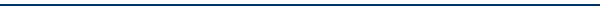 建立厂级和车间级应急指挥系统。
1.企业应建立应急指挥系统，实行分级管理，即厂级、车间级管理。
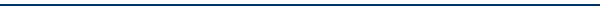 建立应急救援队伍。
2.企业应建立应急救援队伍。
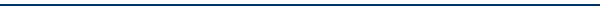 明确各级指挥系统和救援队伍职责。
3.企业应明确各级应急指挥系统和救援队的职责。
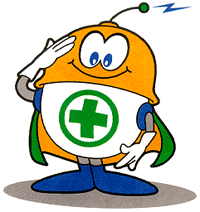 详解评审标准要素10
10.2 应急救援设施
【标准化要求】
【企业达标标准】
1.针对可能发生的事故类型，按照规定配备足够的应急救援器材、消防设施及器材；
2.建立应急救援器材、消防设施及器材台帐； 
3.应急救援器材、消防设施及器材保持完好，方便易取；
4.疏散通道、安全出口、消防通道符合规定，保持畅通。
1.企业应按国家有关规定，配备足够的应急救援器材，并保持完好。
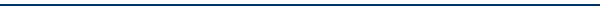 2.企业应建立应急通讯网络，保证应急通讯网络的畅通。
1.设置固定报警电话；
2.明确应急救援指挥和救援人员电话；
3.明确外部救援单位联络电话；
4.报警电话24小时畅通。
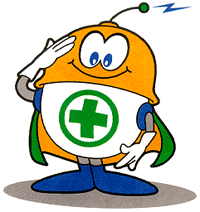 详解评审标准要素10
【标准化要求】
3.企业应为有毒有害岗位配备救援器材柜，放置必要的防护救护器材，进行经常性的维护保养并记录，保证其处于完好状态。


【企业达标标准】
1.有毒有害岗位配备救援器材专柜，放置必要的防护救护器材；
2.防护救护器材应处于完好状态；
3.建立防护救护器材管理台帐和维护保养记录。
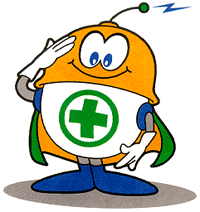 详解评审标准要素10
10.3 应急救援预案与演练
【标准化要求】
【企业达标标准】
1.企业宜按照AQ/T 9002，根据风险评价的结果，针对潜在事件和突发事故，制定相应的事故应急救援预案。
1.事故应急救援预案编制符合标准要求；
2.根据风险评价结果，编制专项和现场处置预案。
未编制事故应急救援预案，扣25分（B级要素否决项）。
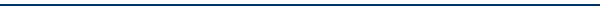 1.组织应急救援预案培训；
2.综合应急救援预案每年至少组织一次演练，现场处置方案每半年至少组织一次演练；
3.演练后及时进行演练效果评价，并对应急预案评审。
2.企业应组织从业人员进行应急救援预案的培训，定期演练，评价演练效果，评价应急救援预案的充分性和有效性，并形成记录。
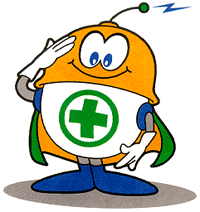 详解评审标准要素10
【企业达标标准】
【标准化要求】
1.定期评审应急救援预案，至少每三年评审修订一次；
2.潜在事件和突发事故发生后，及时评审修订预案。
3.企业应定期评审应急救援预案，尤其在潜在事件和突发事故发生后。
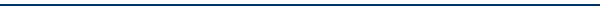 4.企业应将应急救援预案报当地安全生产监督管理部门和有关部门备案，并通报当地应急协作单位，建立应急联动机制。
1.将应急预案报所在地设区的市级人民政府安全生产监督管理部门备案；
2.通报当地应急协作单位。
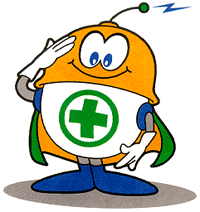 详解评审标准要素10
10.4 抢险与救护
【标准化要求】
【企业达标标准】
1.企业发生生产安全事故后，应迅速启动应急救援预案，企业负责人直接指挥，积极组织抢救，妥善处理，以防止事故的蔓延扩大，减少人员伤亡和财产损失。安全、技术、设备、动力、生产、消防、保卫等部门应协助做好现场抢救和警戒工作，保护事故现场。
1.发生生产安全事故后，迅速启动应急救援预案；
2.企业负责人直接指挥抢救，妥善处理，减少人员伤亡和财产损失；
3.相关部门协助现场抢救和警戒工作，保护事故现场。
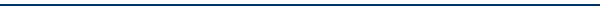 2.企业发生有害物大量外泄事故或火灾爆炸事故应设警戒线。
发生有害物大量外泄事故或火灾爆炸事故时，及时设置警戒线。
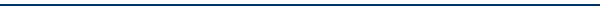 1.抢救人员应熟练使用相关防护器具；
2.抢救人员应掌握必要的急救知识，并经过急救技能培训。
3.企业抢救人员应佩戴好相应的防护器具，对伤亡人员及时进行抢救处理。
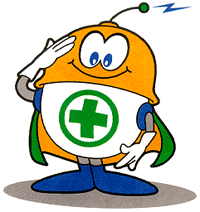 详解评审标准要素10
10.5 事故报告
【标准化要求】
【企业达标标准】
1.企业应明确事故报告程序。发生生产安全事故后，事故现场有关人员除立即采取应急措施外，应按规定和程序报告本单位负责人及有关部门。情况紧急时，事故现场有关人员可以直接向事故发生地县级以上人民政府安全生产监督管理部门和负有安全生产监督管理职责的有关部门报告。
1.明确事故报告程序和事故报告的责任部门、责任人；
2.发生事故，现场人员立即采取应急措施；
3.发生事故后按程序报告；
4.情况紧急时，事故现场人员可以直接向有关部门报告。
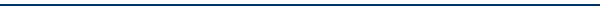 2.企业负责人接到事故报告后，应当于1小时内向事故发生地县级以上人民政府安全生产监督管理部门和负有安全生产监督管理职责的有关部门报告。
企业负责人接到事故报告后，应当于1小时内向有关部门报告。
存在事故瞒报、谎报、拖延不报现象的，扣100分(A级要素否决项)。
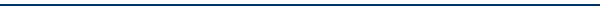 3.企业在事故报告后出现新情况时，应按有关规定及时补报。
事故报告后出现新情况时及时补报。
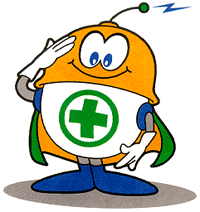 详解评审标准要素10
10.6 事故调查
【标准化要求】
【企业达标标准】
1.发生事故，积极配合政府组织的事故调查；
2.负责人和有关人员在事故调查期间不得擅离职守，应当随时接受事故调查组的调查，如实提供有关情况。
1.企业发生生产安全事故后，应积极配合各级人民政府组织的事故调查，负责人和有关人员在事故调查期间不得擅离职守，应当随时接受事故调查组的询问，如实提供有关情况。
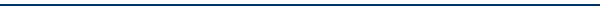 1.按规定成立事故调查组，必要时请外部专家参加事故调查组；
2.认真组织一般事故调查，按时提交事故调查报告。
2.未造成人员伤亡的一般事故，县级人民政府委托企业负责组织调查的，企业应按规定成立事故调查组组织调查，按时提交事故调查报告。
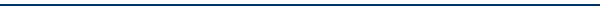 1.制定并落实事故整改和预防措施；
2.事故整改和预防措施要具体，有针对性和可操作性；
3.检查事故整改情况和预防措施落实情况。
3.企业应落实事故整改和预防措施，防止事故再次发生。整改和预防措施应包括：（1）工程技术措施；（2）培训教育措施；（3）管理措施。
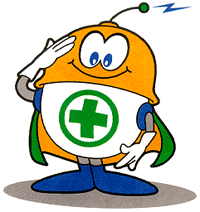 详解评审标准要素10
【标准化要求】
【企业达标标准】
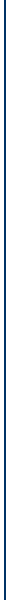 4.企业应建立事故档案和事故管理台帐。
1.建立事故管理台帐，包括未遂事故；
2.建立事故档案。
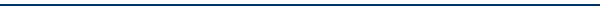 （新增）对涉险事故、未遂事故等安全事件（如事故征兆、非计划停工、异常工况、泄漏等），按照重大、较大、一般等级别，进行分级管理，制定整改措施。
（增加）二级企业应将承包商事故纳入本企业事故管理。
未将承包商事故纳入本企业事故管理，扣100分（A级要素否决项）。
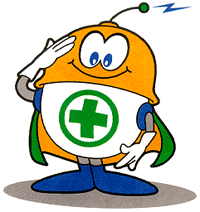 详解评审标准要素11
11 检查与自评
11.1 安全检查
11.2 安全检查形式与内容
11.3 整改
11.4 自评
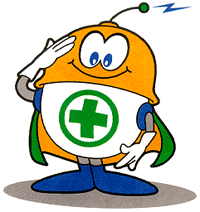 详解评审标准要素11
11.1 安全检查
【企业达标标准】
【标准化要求】
明确各种安全检查的内容、频次和要求，开展安全检查。
1.企业应严格执行安全检查管理制度，定期或不定期进行安全检查，保证安全标准化有效实施。
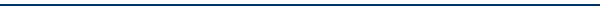 1.制定安全检查计划，明确各种检查的目的、要求、内容和负责人；
2.编制综合、专项、节假日、季节和日常安全检查表；
3.各种安全检查表内容全面。
2.企业安全检查应有明确的目的、要求、内容和计划。各种安全检查均应编制安全检查表，安全检查表应包括检查项目、检查内容、检查标准或依据、检查结果等内容。
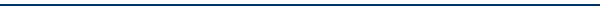 1.明确各种安全检查表的编制单位、审核人、批准人；
2.每年评审修订各种安全检查表。
3.企业各种安全检查表应作为企业有效文件，并在实际应用中不断完善。
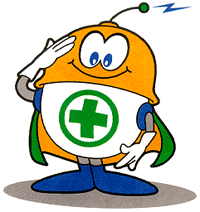 详解评审标准要素11
11.2 安全检查形式和内容
【企业达标标准】
【标准化要求】
1.根据安全检查计划，按相应检查表开展各种安全检查；
2.建立安全检查台帐；
3.检查结果与责任制挂钩。
1.企业应根据安全检查计划，开展综合性检查、专业性检查、季节性检查、日常检查和节假日检查；各种安全检查均应按相应的安全检查表逐项检查，建立安全检查台帐，并与责任制挂钩。
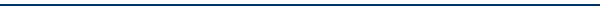 2.企业安全检查形式和内容应满足：
（1）综合性检查应由相应级别的负责人负责组织，以落实岗位安全责任制为重点，各专业共同参与的全面安全检查。厂级综合性安全检查每季度不少于1次，车间级综合性安全检查每月不少于1次；
企业安全检查形式和内容应满足：
（1）综合性检查应由相应级别的负责人负责组织，以落实岗位安全责任制为重点，各专业共同参与的全面安全检查。厂级综合性安全检查每季度不少于1次，车间级综合性安全检查每月不少于1次；
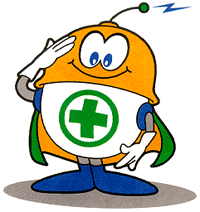 详解评审标准要素11
【企业达标标准】
【标准化要求】
（2）专业检查分别由各专业部门的负责人组织本系统人员进行，主要是对特种设备、危险物品、电气装置、机械设备、构建筑物、安全装置、防火防爆、防尘防毒、监测仪器等进行专业检查。专业检查每半年不少于1次；
（3）季节性检查由各业务部门的负责人组织本系统相关人员进行，是根据当地各季节特点对防火防爆、防雨防汛、防雷电、防暑降温、防风及防冻保暖工作等进行预防性季节检查；
（2）专业检查分别由各专业部门的负责人组织本系统人员进行，主要是对锅炉、压力容器、危险物品、电气装置、机械设备、构建筑物、安全装置、防火防爆、防尘防毒、监测仪器等进行专业检查。专业检查每半年不少于1次；
（3）季节性检查由各业务部门的负责人组织本系统相关人员进行，是根据当地各季节特点对防火防爆、防雨防汛、防雷电、防暑降温、防风及防冻保暖工作等进行预防性季节检查。
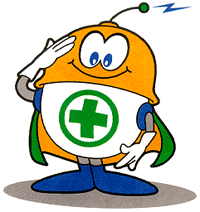 详解评审标准要素11
【标准化要求】
【企业达标标准】
（4）日常检查分岗位操作人员巡回检查和管理人员日常检查。岗位操作人员应认真履行岗位安全生产责任制，进行交接班检查和班中巡回检查，各级管理人员应在各自的业务范围内进行日常检查；
（5）节假日检查主要是对节假日前安全、保卫、消防、生产物资准备、备用设备、应急预案等方面进行的检查。
（4）日常检查分岗位操作人员巡回检查和管理人员日常检查。岗位操作人员应认真履行岗位安全生产责任制，进行交接班检查和班中巡回检查，各级管理人员应在各自的业务范围内进行日常检查；
（5）节假日检查主要是对节假日前安全、保卫、消防、生产物资准备、备用设备、应急预案等方面进行的检查。
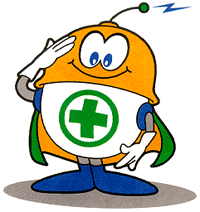 详解评审标准要素11
11.3 整改
【标准化要求】
【企业达标标准】
1.对检查出的问题进行原因分析，及时进行整改；
2.对整改情况进行验证；
3.保存检查、整改和验证等相关记录。
1.企业应对安全检查所查出的问题进行原因分析，制定整改措施，落实整改时间、责任人，并对整改情况进行验证，保存相应记录。
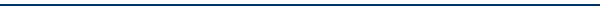 各种检查的主管部门对各级组织检查出的问题和整改情况定期检查。
2.企业各种检查的主管部门应对各级组织和人员检查出的问题和整改情况定期进行检查。
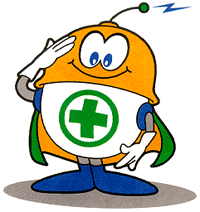 详解评审标准要素11
11.4 自评
【标准化要求】
【企业达标标准】
1.明确自评时间；
2.制定自评计划；
3.编制自评检查表；
4.建立自评组织；
5.每年至少1次进行安全标准化自评；
6.编制自评报告；
7.提出进一步完善的计划和措施；
8.对自评有关资料存档管理。
企业应每年至少1次对安全标准化运行进行自评，提出进一步完善安全标准化的计划和措施。
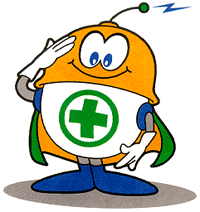 详解评审标准要素12
12 本地区的要求（新增）
        

1.地方人民政府及有关部门提出的安全生产具体要求；
2.地方安监部门组织专家对工艺安全等安全生产条件及企业安全管理的改进意见。
未满足要求，A 级要素否决项。
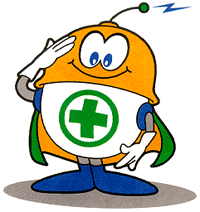 安全生产标准化评级原则
危险化学品安全生产标准化企业分为一级、二级、三级（以下简称一级企业、二级企业、三级企业），一级为最高。
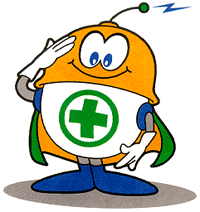 安全生产标准化评级原则
三级企业条件
1.依法取得国家规定的相应安全许可；
2.开展危险化学品安全生产标准化工作，并按规定进行自评；
3.至申请之日前1年内未发生生产安全死亡事故或重大爆炸、火灾、泄漏、中毒事故；
4.安全生产标准化评审得分80分（含）以上，且每个A级要素评审得分均在60分（含）以上。
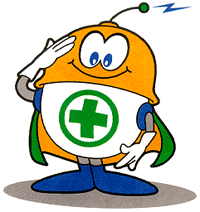 安全生产标准化评级原则
二级企业条件
  二级企业除满足三级企业标准外，还必须满足下列条件：
1.三级企业持续运行两年（含）以上，或安全生产标准化三级企业评审得分90分（含）以上，经省级安监部门同意，可直接申请二级企业评审；
2.从事危险化学品生产、经营5年（含）以上，至申请之日前3年内未发生生产安全死亡事故或重大爆炸、火灾、泄漏、中毒事故。
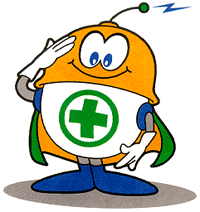 安全生产标准化评级原则
一级企业条件
  一级企业除满足二级企业标准外，还必须满足下列条件：
1.二级企业持续运行两年（含）以上； 
2.至申请之日前5年内未发生生产安全死亡事故（含承包商事故）或重大爆炸、火灾、泄漏、中毒事故。
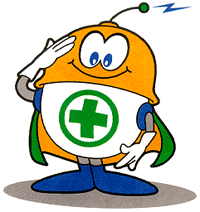 只要我们都遵守安全操作规程
事故就会离我们远去！
感谢聆听
资源整合，产品服务
↓↓↓
公司官网 | http://www.bofety.com/
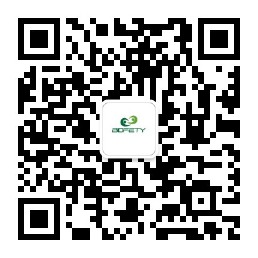 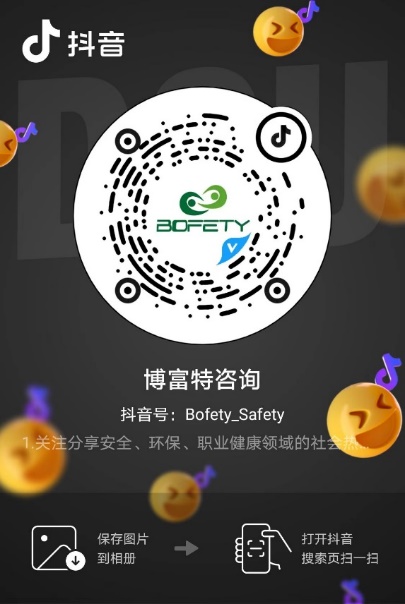 如需进一步沟通
↓↓↓
联系我们 | 15250014332 / 0512-68637852
扫码关注我们
获取第一手安全资讯
抖音
微信公众号